Comprehension reading
The Castle 
by Tony Bradman


(level white)
How to find the book

1. open the Oxford Owl link 
https://www.oxfordowl.co.uk/

2. go to Oxford Owl for School and Log In using your details
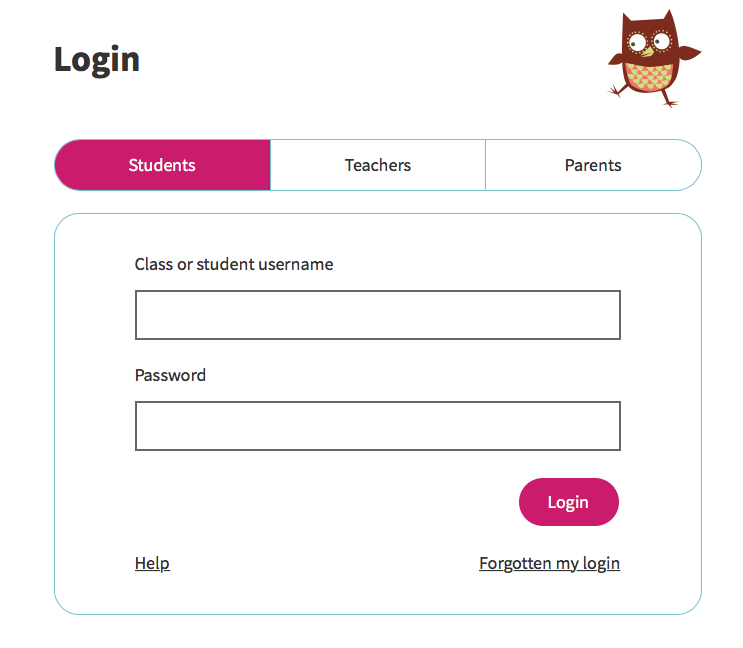 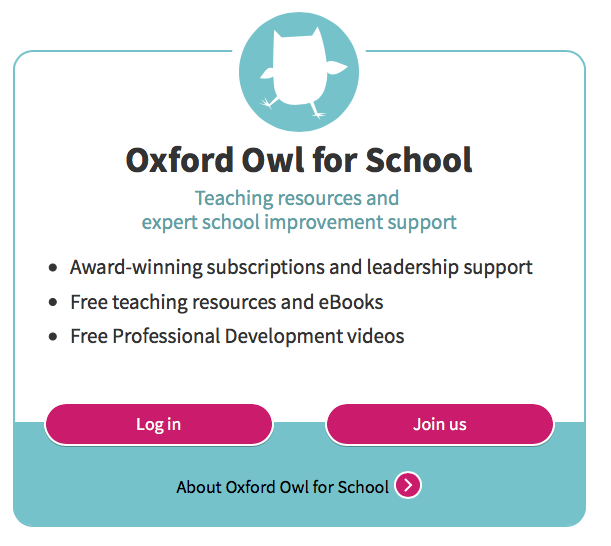 3. at the top of the page click on eBooks 
and go to Oxford Owl eBook Library
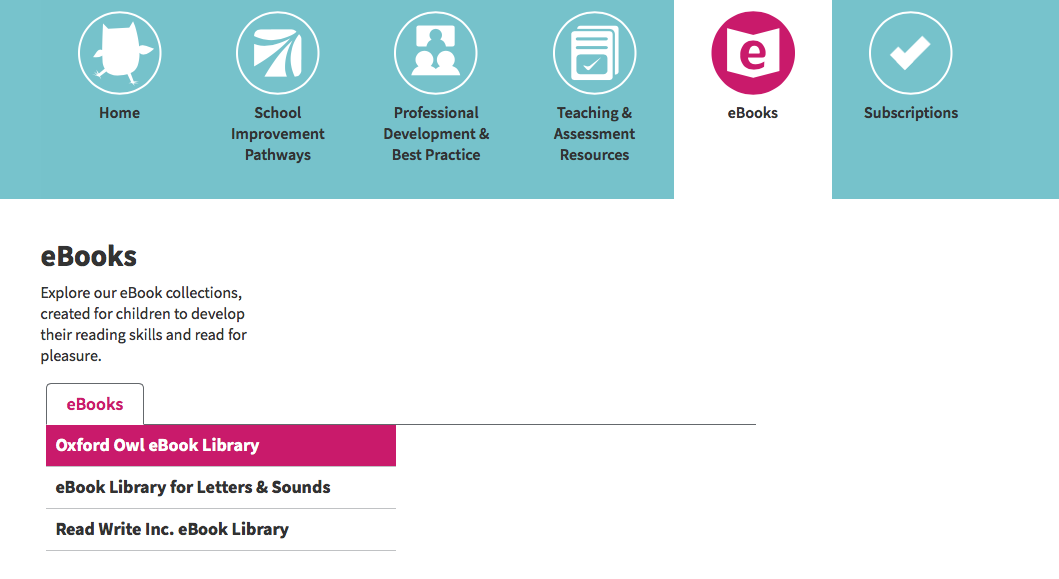 4. you can type the tile The Castle Poems in the search bar                      or go to page 2 and find the book on the list
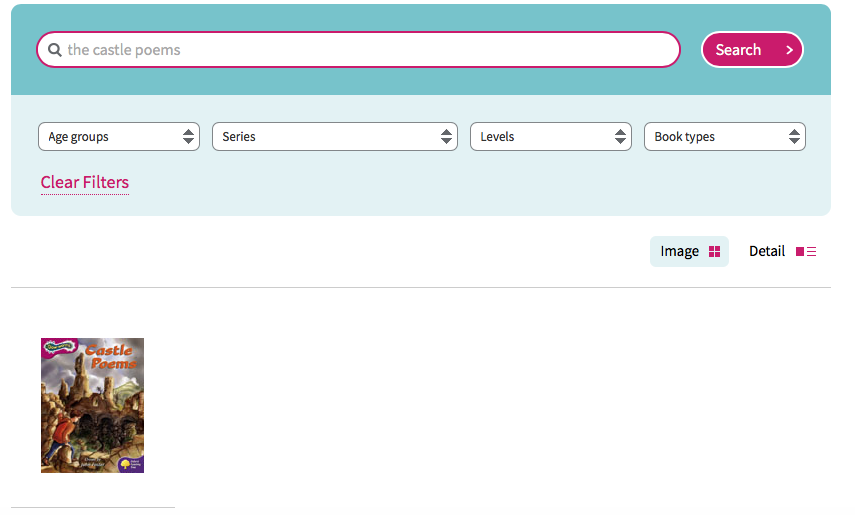 Today we will

make predictions

read a short text and think about its structure and meaning

discuss the features of a poem

practice Year 2 vocabulary from the text

think about the meaning of the text and what emotions does it evoke
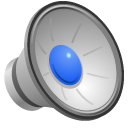 First, please open the book on page 2.

Predictions 

Just by looking at the title and the picture tell me what is the text about? 
Is it talking you to the olden days? Or is it happening now? Does it represent what the boy is seeing in his head? 
Why do you think that?


Who is saying these words? 

Does it make you want to find out what the text is about? Why?
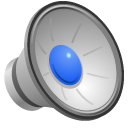 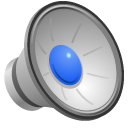 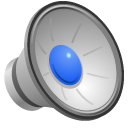 Text analysis

Now read the text to your adult or listen to the audio on the website.

What type of text is it and why do you think that?
Here are some ideas to help you.


diary      letter       non-fiction       fairytale       poem      list


 It is a poem.
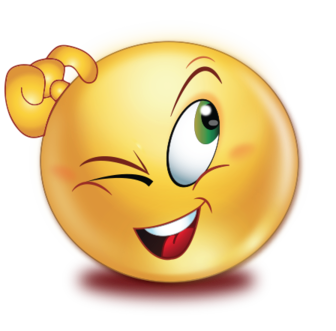 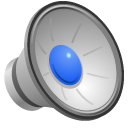 Answer on the next slide.
It is a poem.
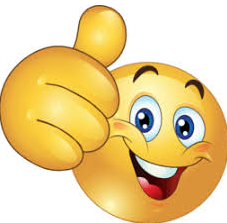 How did you know this text is a poem?

Below are few words I’d like to you match with their definitions independently. Find examples in the text to support your answers.
a group of words arranged in a row, doesn’t have to end with a full stop
stanza
(verse)
lines
words ending with the same sound
a group of lines in a poem, set off from others by a blank line
rhymes
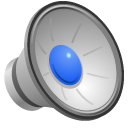 Answers on the next slide.
Answers
stanza
(verse)
a group of words arranged in a row, doesn’t have to end with a full stop
lines
words ending with the same sound
rhymes
a group of lines in a poem,                set off from others by a blank line
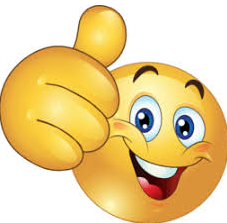 Here are my examples.

  stanza (verse)
I love the castle 
On the hill;
When I’m there
Time stands still.
a line
I love the castle
I love the castle 
On the hill;
When I’m there
Time stands still.
rhyme
Here are some features of fiction and poems. 
Could you please help me to arrange them in the right box.
lines
stanza
sentences
paragraph
plot
rhyme
Fiction
Poem
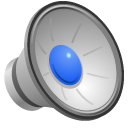 Answers on the next slide.
Answers
Fiction
Poem
paragraph
stanza
sentences
lines
plot
rhyme
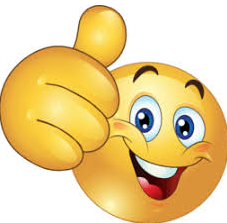 Vocabulary
Find these words in the poem. 
Practice their reading and spelling.

knight - silent k


a spelled as or before l and ll 
wall, hall, talk
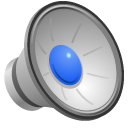 Comprehension

Now read the poem again and thing about its meaning.

How does the boy feel? 
Find the line in the text when he’s talking about his feelings.

How does the text and the picture make you feel? 
Would you like to live in the castle? Who would you like to be if  were ‘transported’ to the Medieval times?

Look at the 5th stanza. Why is the word real in italics?
Is it to emphasize the boy’s emotions? Are the knights and animals in the castle alive or is it just the boy’s imagination?  

Was your prediction from the beginning of the session right? Or did you change the mind about the meaning of the text? Why?
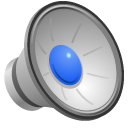 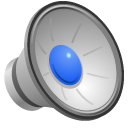 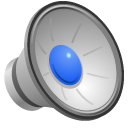 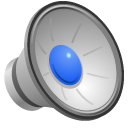